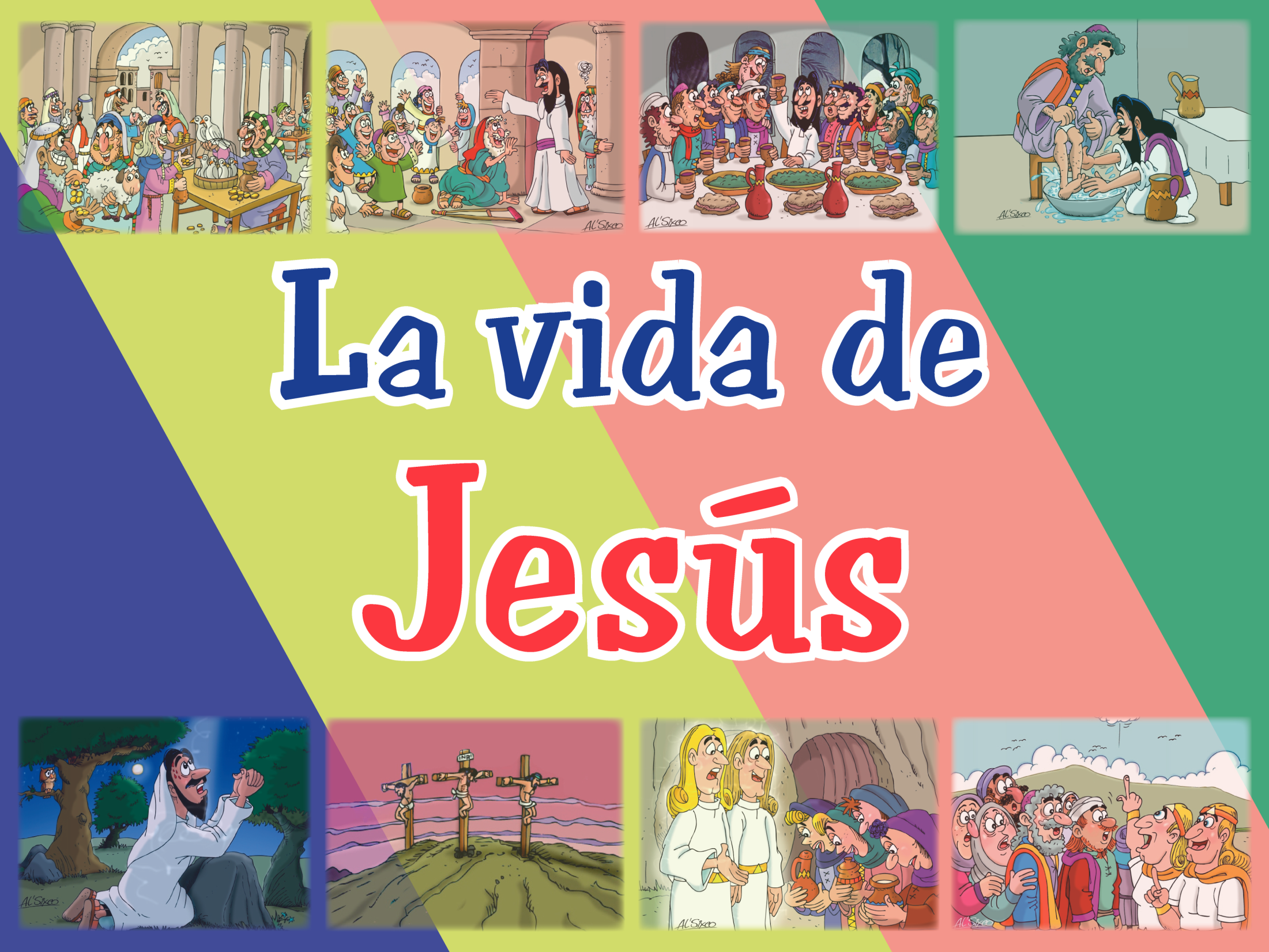 ©2015 hermanamargarita.com
La Última Cena
La Última Cena
©2015 hermanamargarita.com
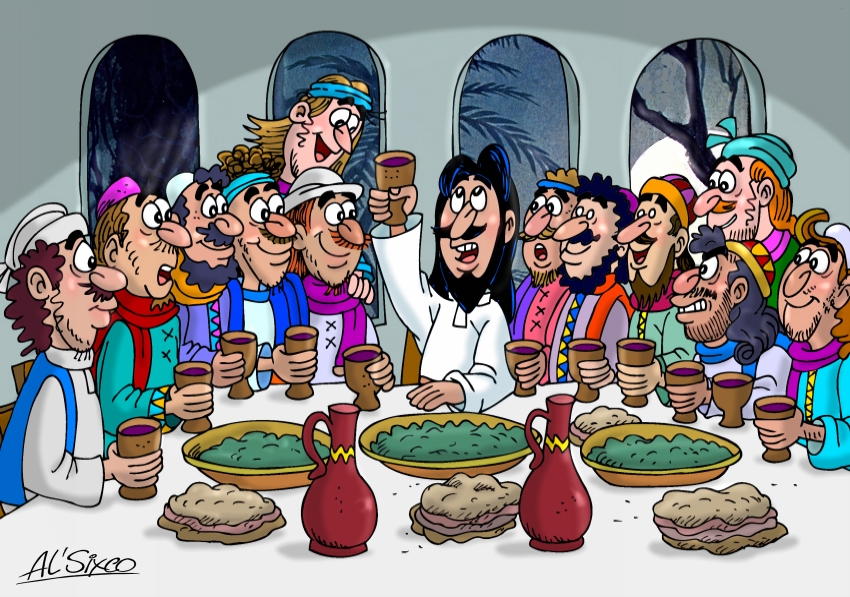 ©2015 hermanamargarita.com
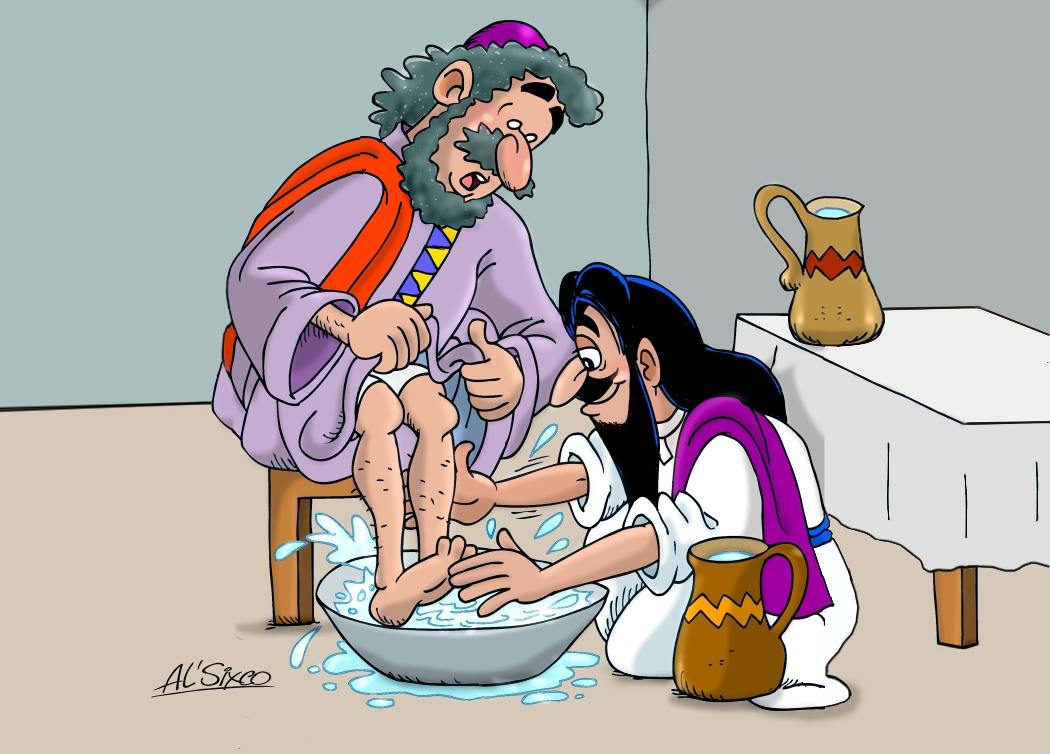 ©2015 hermanamargarita.com
«Les he puesto el ejemplo,
 para que hagan lo mismo
que yo he hecho con ustedes.»
Juan 13:15
©2015 hermanamargarita.com
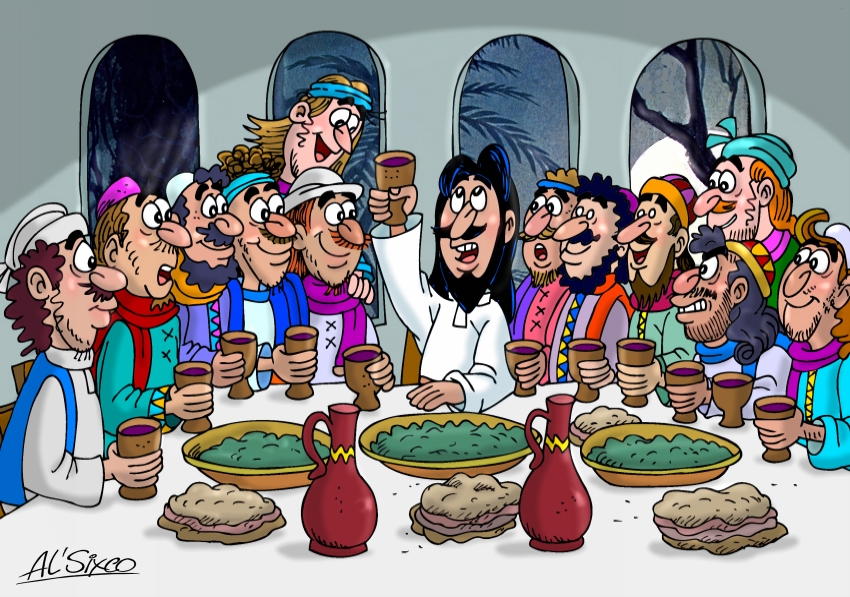 ©2015 hermanamargarita.com
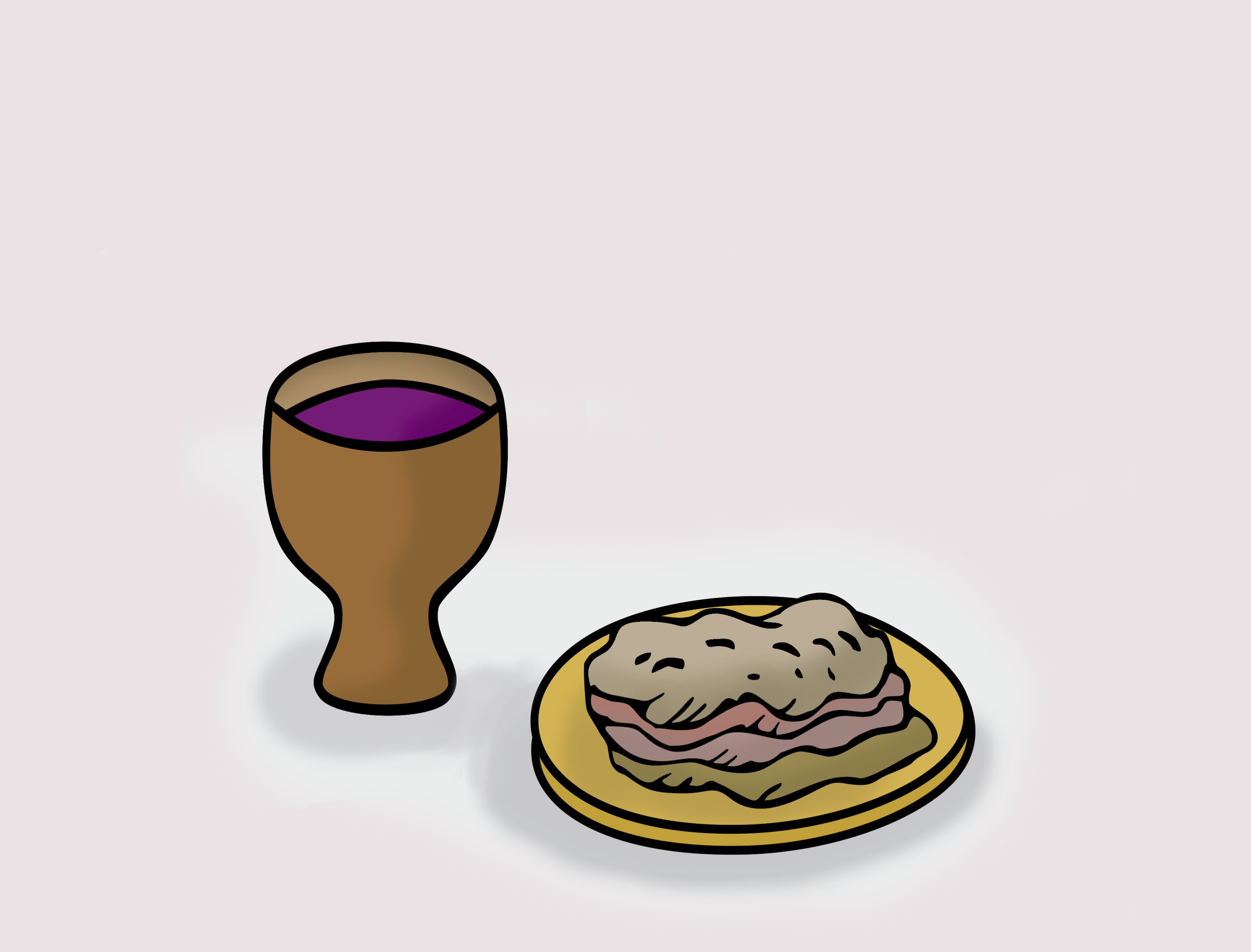 ©2015 hermanamargarita.com
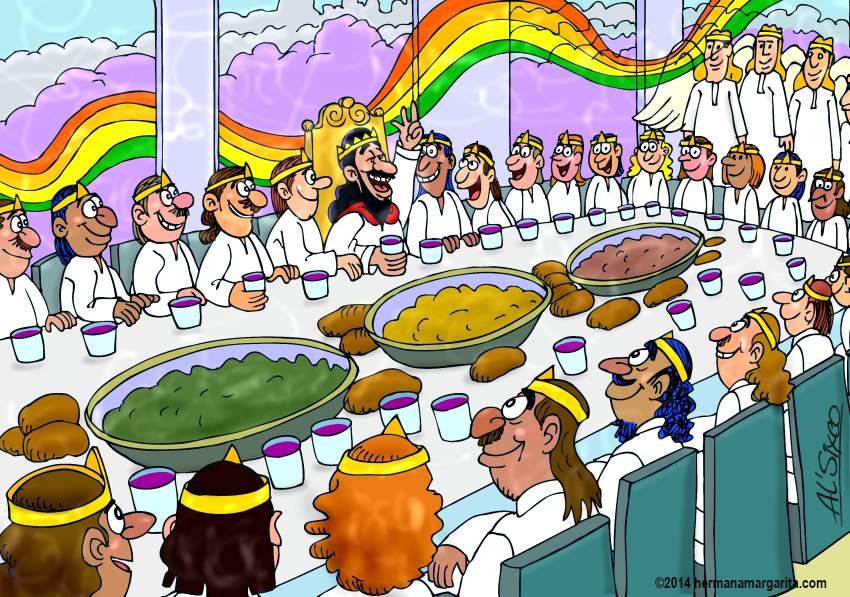 ©2015 hermanamargarita.com
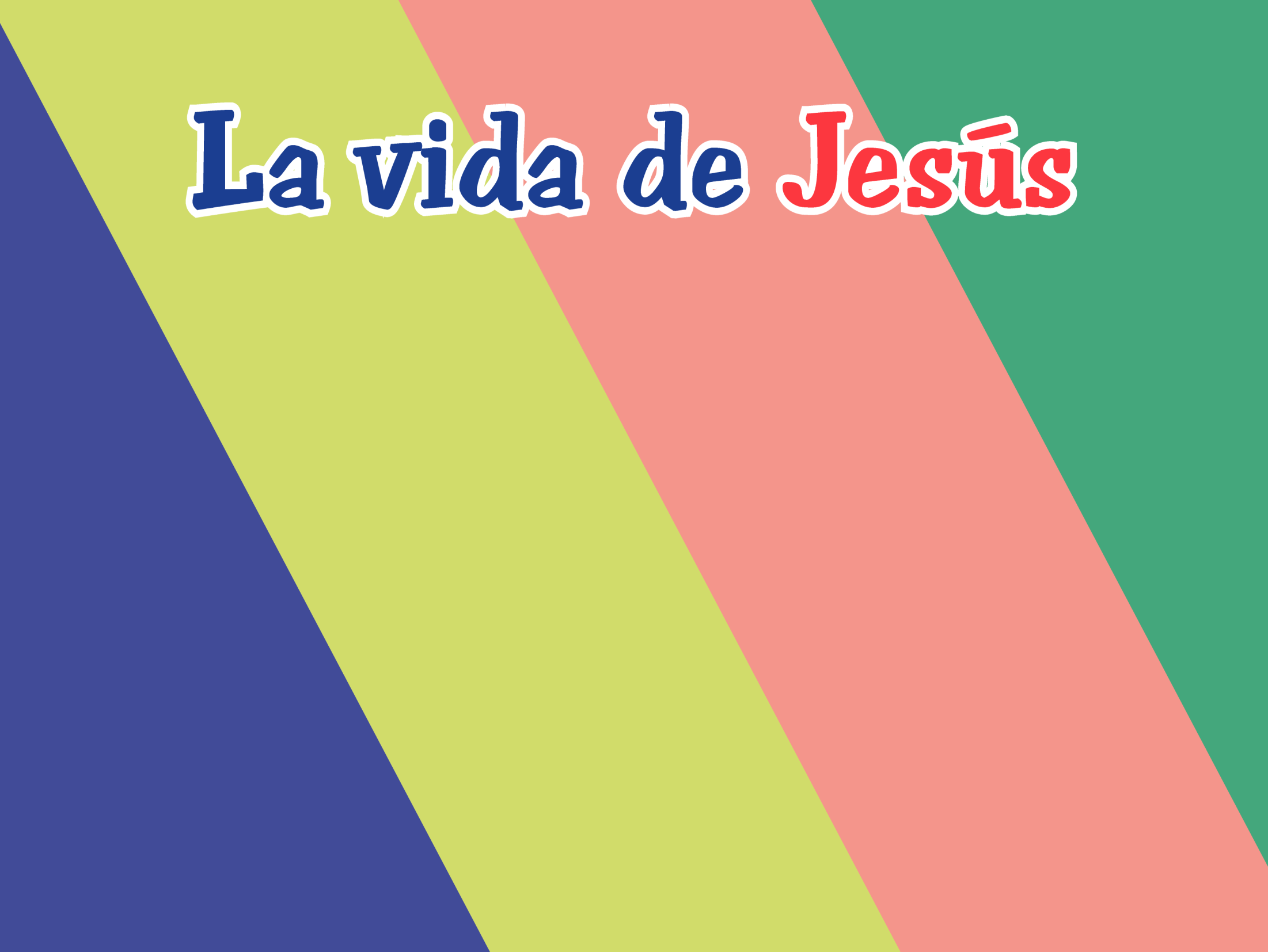 La Última Cena
Arte: Absalóm-León Sixco
©2015 hermanamargarita.com